Correction 
TD 11
Lois usuelles
Partie 2
Exercice 4 :
Sol P.1
Rappel
Sol P.2
Réponse Exo.04
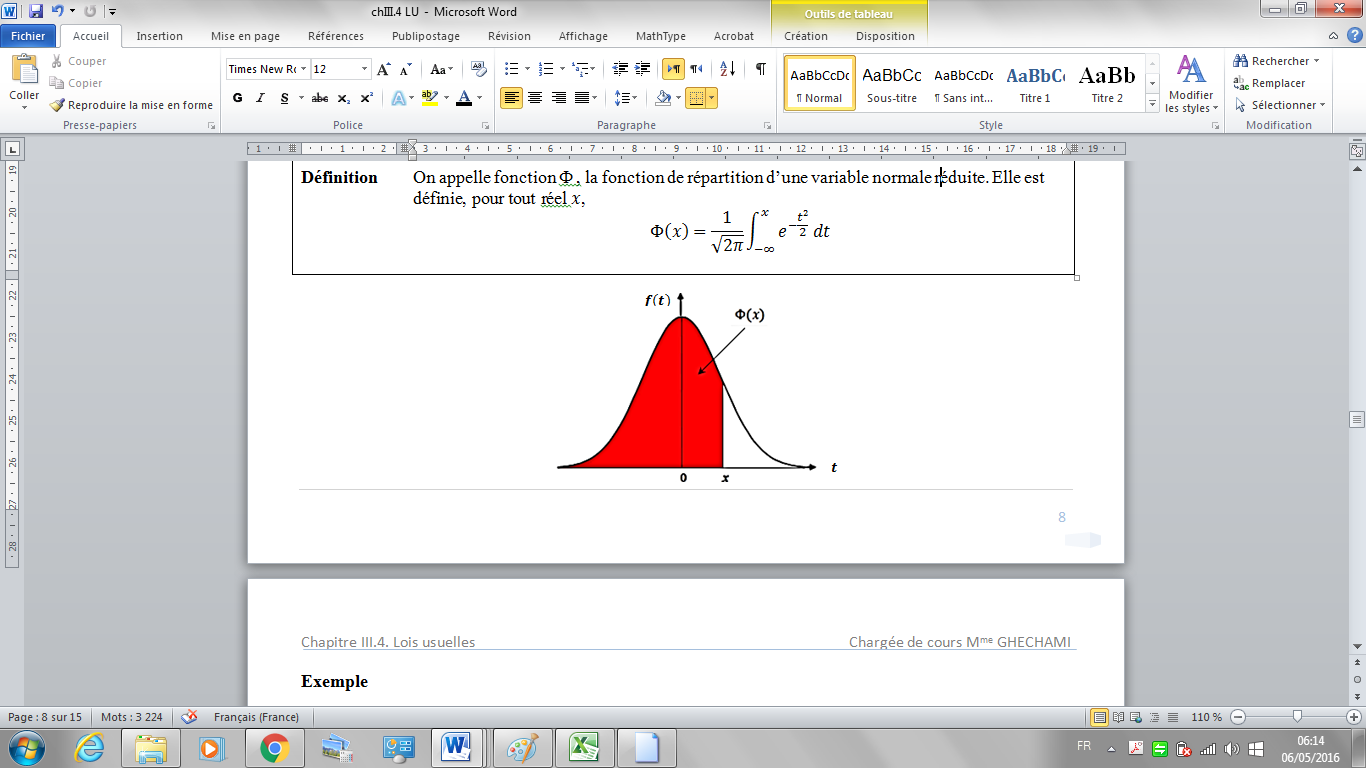 Calcul de probabilités
Exo.04
Table
Exo.04
Table
Exo.05
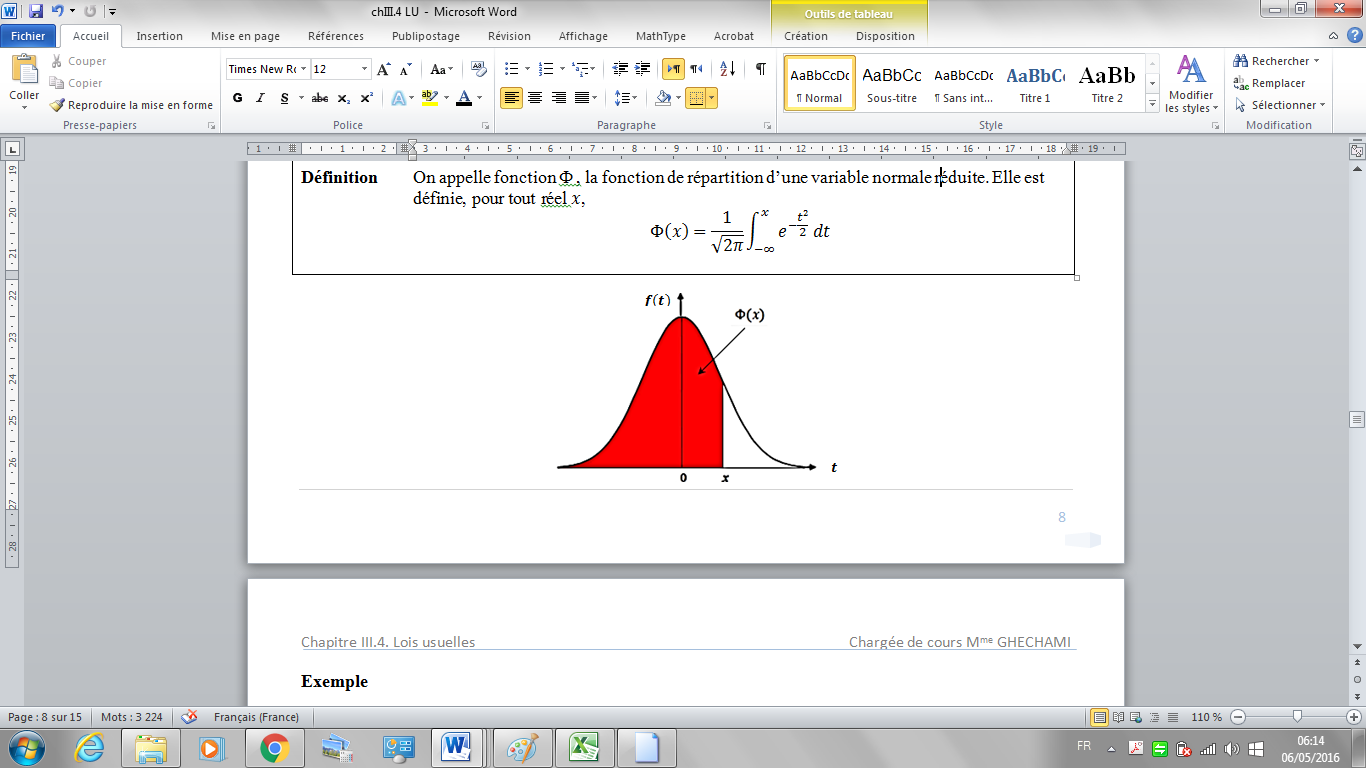 Sol P.1
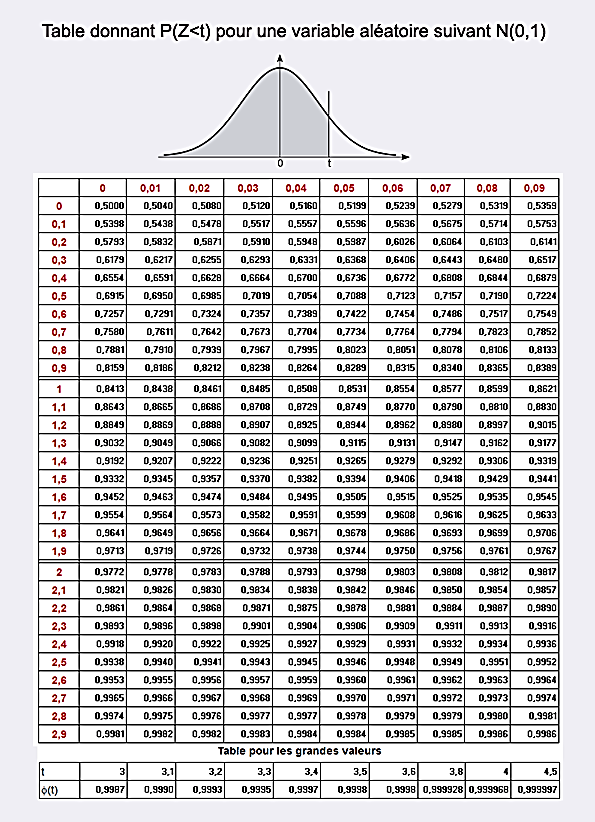 Sol.4 P.1
Sol.4 P.2
Sol.5
Sol.6
Exercice 5 :
Sur un grand nombre de personnes on a constaté que la répartition du taux de cholestérol suit une loi normale avec les résultats suivants : 
56% ont un taux inférieur à 1,65 mg;
34% ont un taux compris entre 1,65 mg et 1,80 mg; 
10% ont un taux supérieur à 1,80 mg.
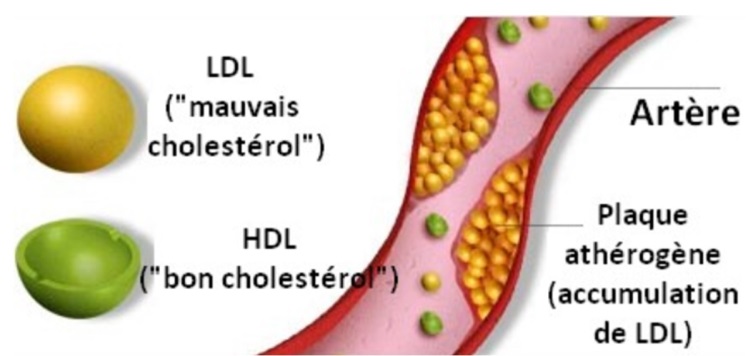 Quelle est le nombre de personnes qu’il faut prévoir de soigner dans une population de 10 000 personnes, si le taux maximum toléré sans traitement est de 1,82 mg ?
Sol
Rappel
Réponse Exo.05
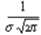 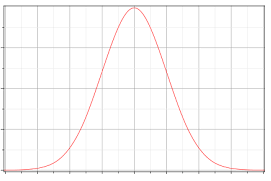 Nombre prévu de personnes soignés dans une population de 10 000 personnes, sachant que le taux maximum toléré sans traitement est de 1,82 mg
56%
10%
?
34%
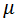 1,65
1,80
Ainsi
On en déduit que le nombre prévu de personnes soignés dans une population de 10 000 personnes est 721
Exo.05
Table
Exo.06
Rappel : Loi normale ou loi de Laplace-Gauss (cas général)
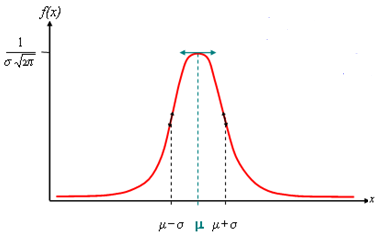 Sol
Exercice 6 
Dans une population homogènes de 20000 habitants, la probabilité pour qu’une personne quelconque demande à être vaccinée contre la grippe est de 0,4.
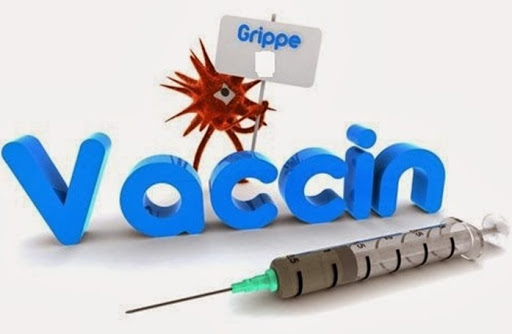 Sol
Rappel  :  
Approximation d’une Loi binomiale par une loi normale
Sol
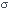 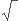 Réponse Exo.06
Nombre de vaccins disposés pour que la probabilité qu'on vienne à en manquer soit inférieure à 0,1 ?
Exo.06
Il faut donc au minimum 8089 vaccins.
Table
Rappel
Merci
 de votre attention